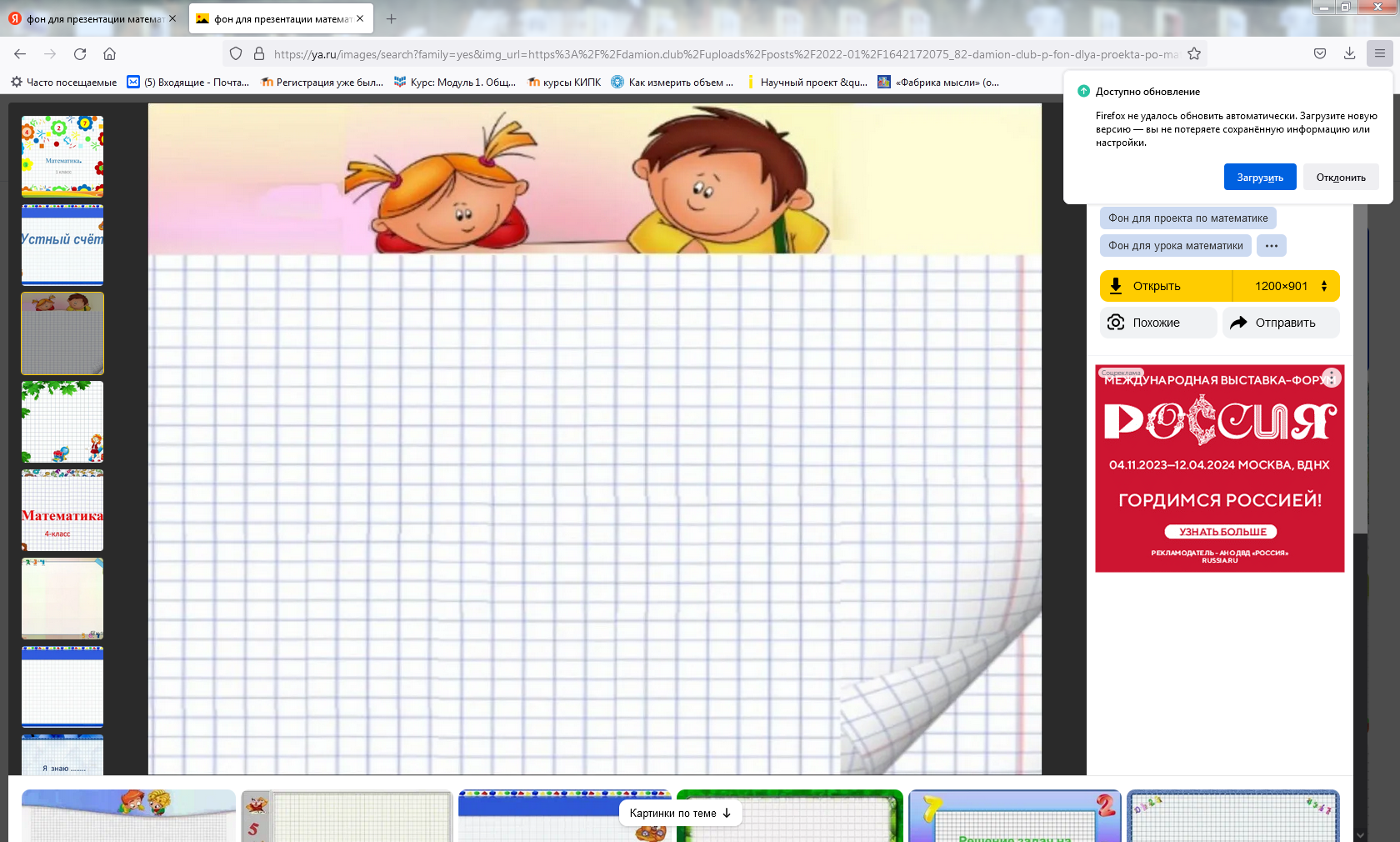 Расшифруйте слово
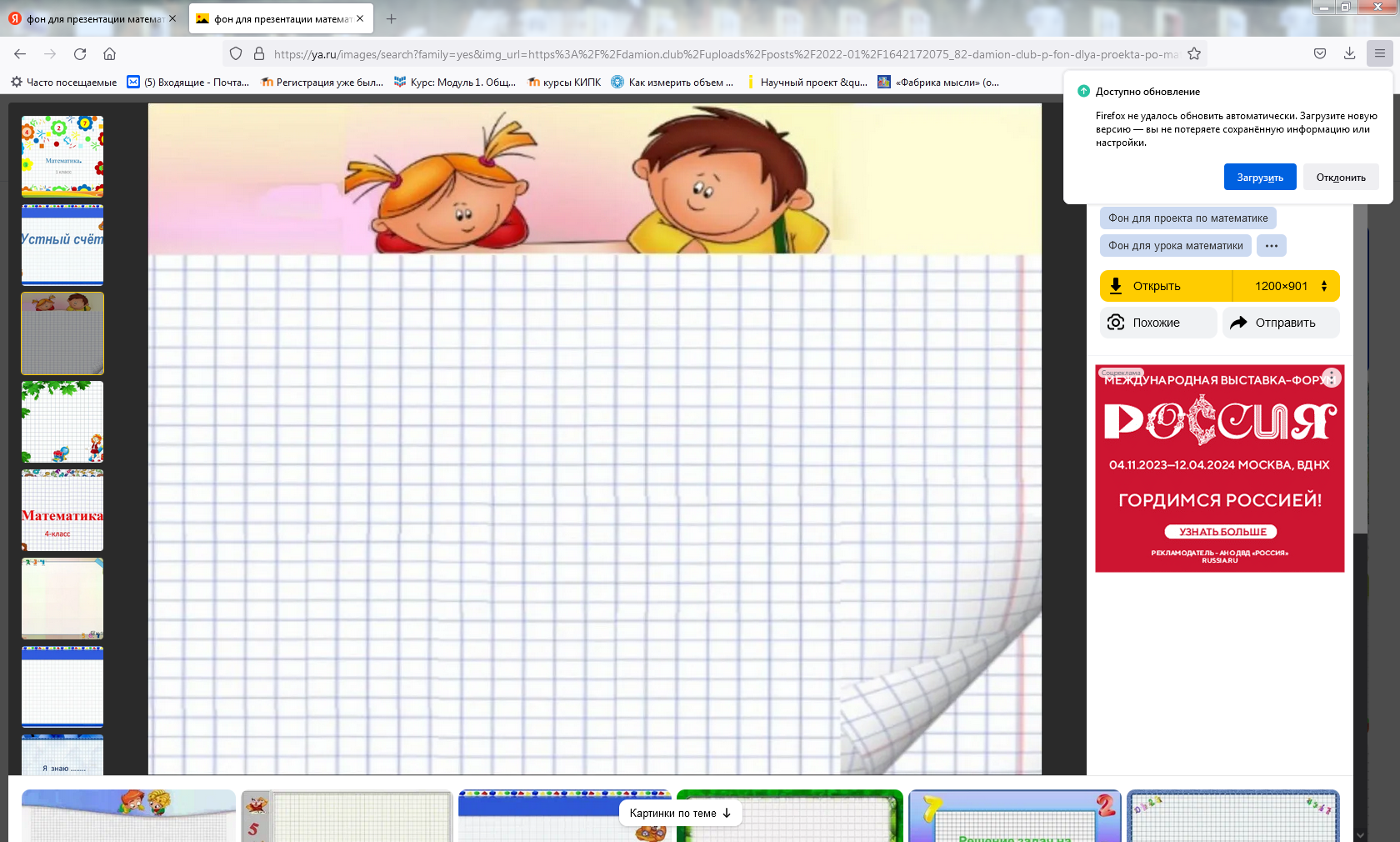 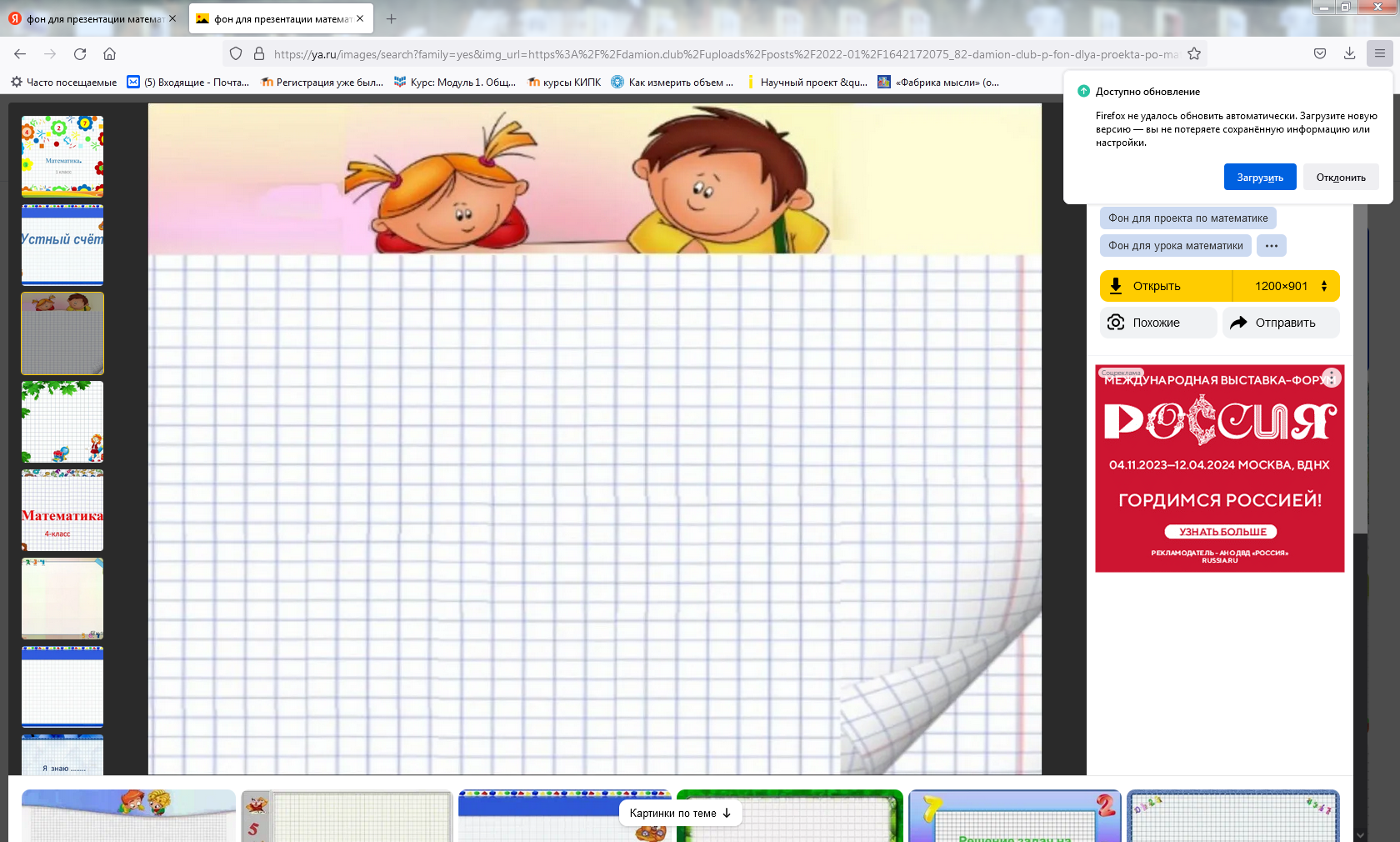 Тема урока: «Решение задач»
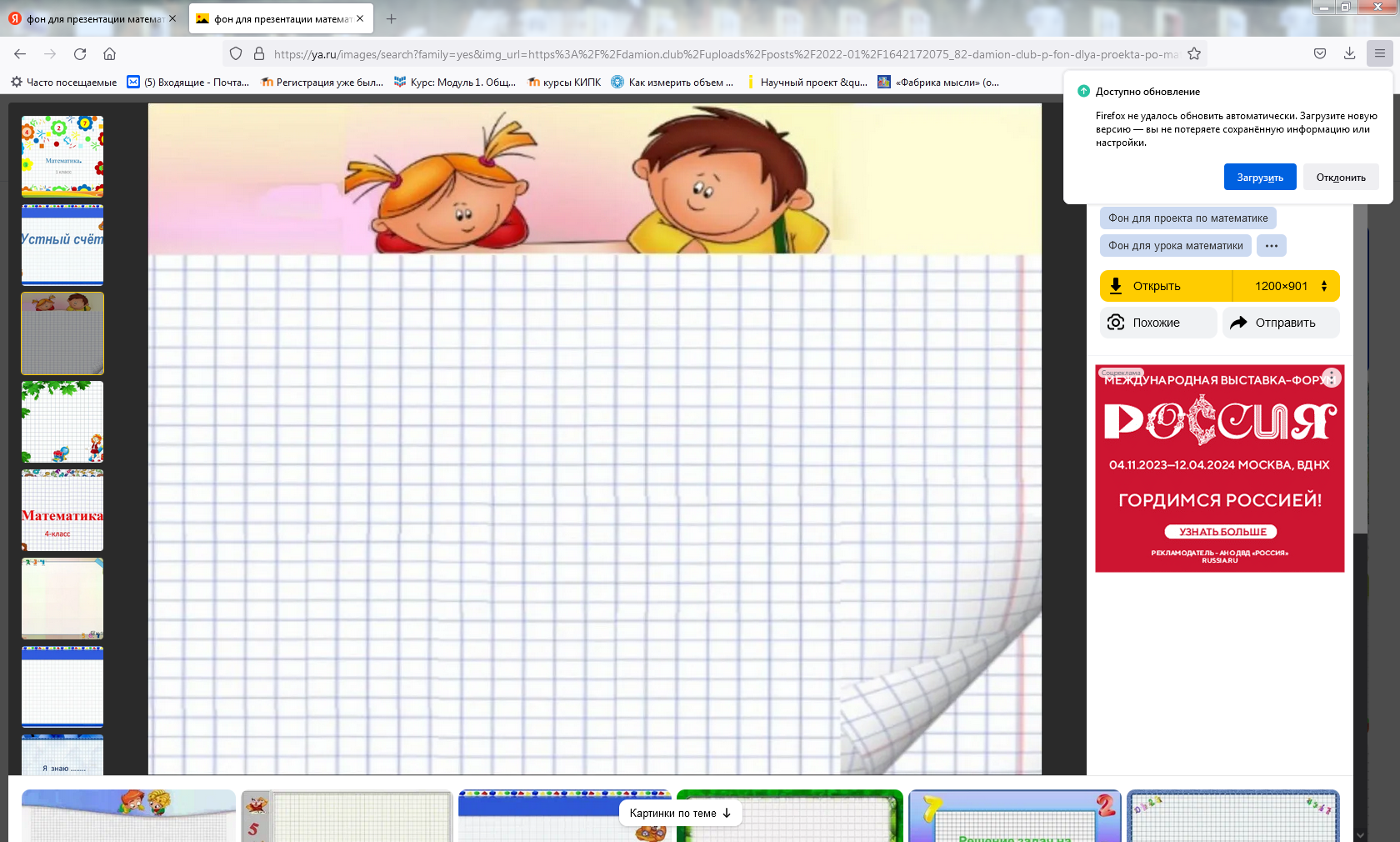 1 рассказ: У кошки 3 серых котёнка и 2 рыжих. Котята – звери, так как их тело покрыто шерстью. 
2 рассказ: У кошки 3 серых котёнка и 2 рыжих. Сколько всего котят у кошки?
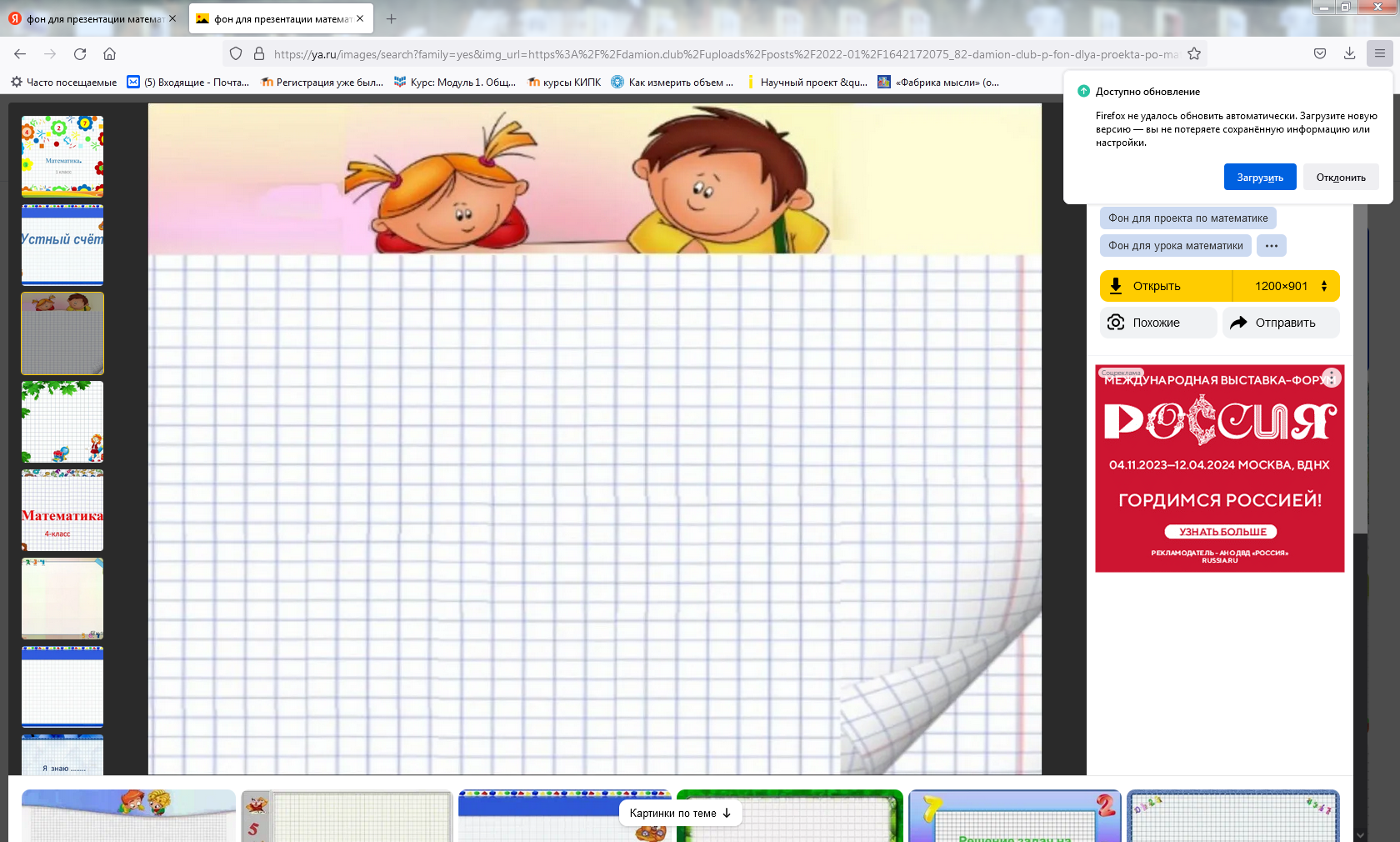 У кошки 3 серых котёнка и 2 рыжих. Котята – звери, так как их тело покрыто шерстью.
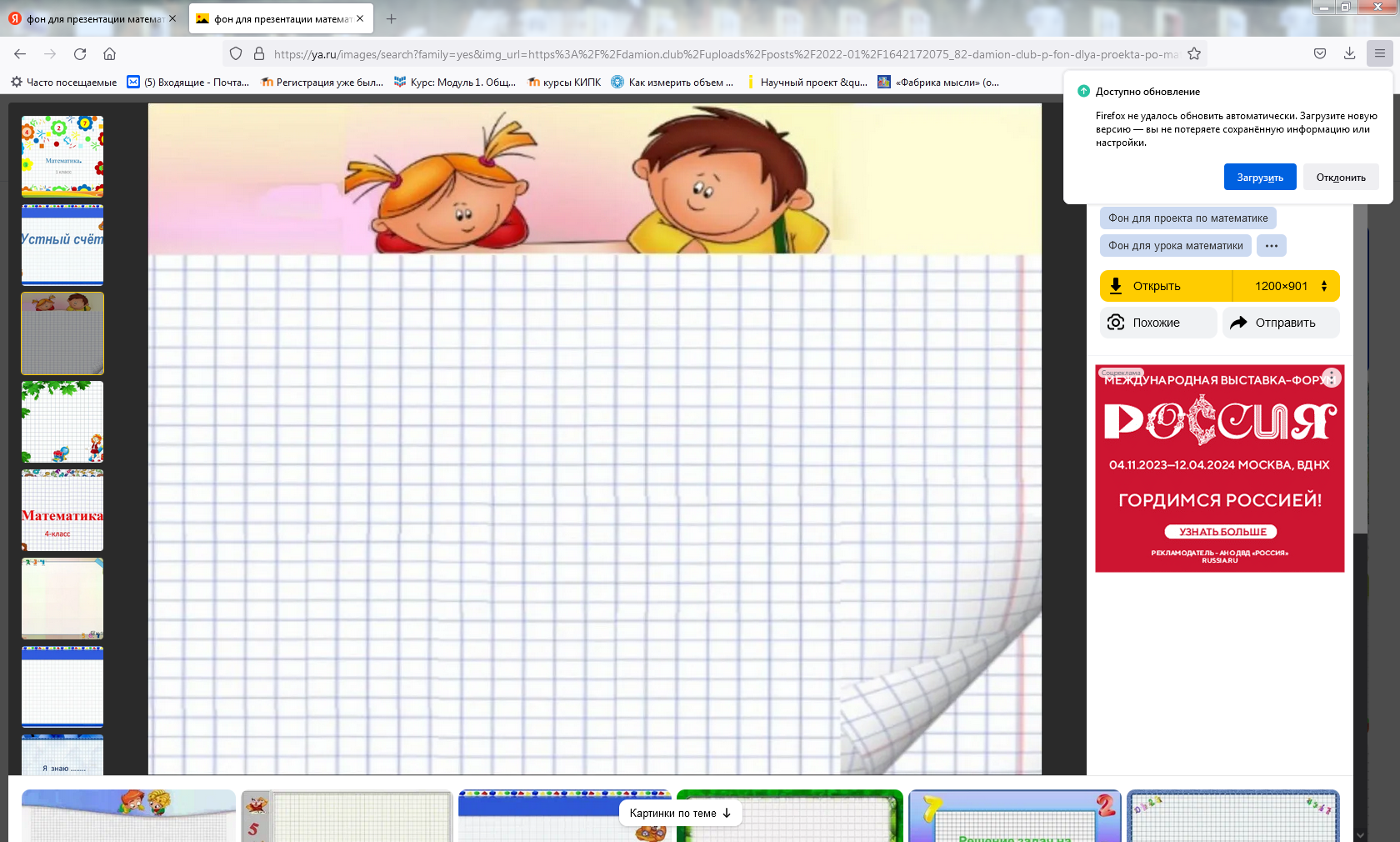 У кошки 3 серых котёнка и 2 рыжих. Сколько всего котят у кошки?
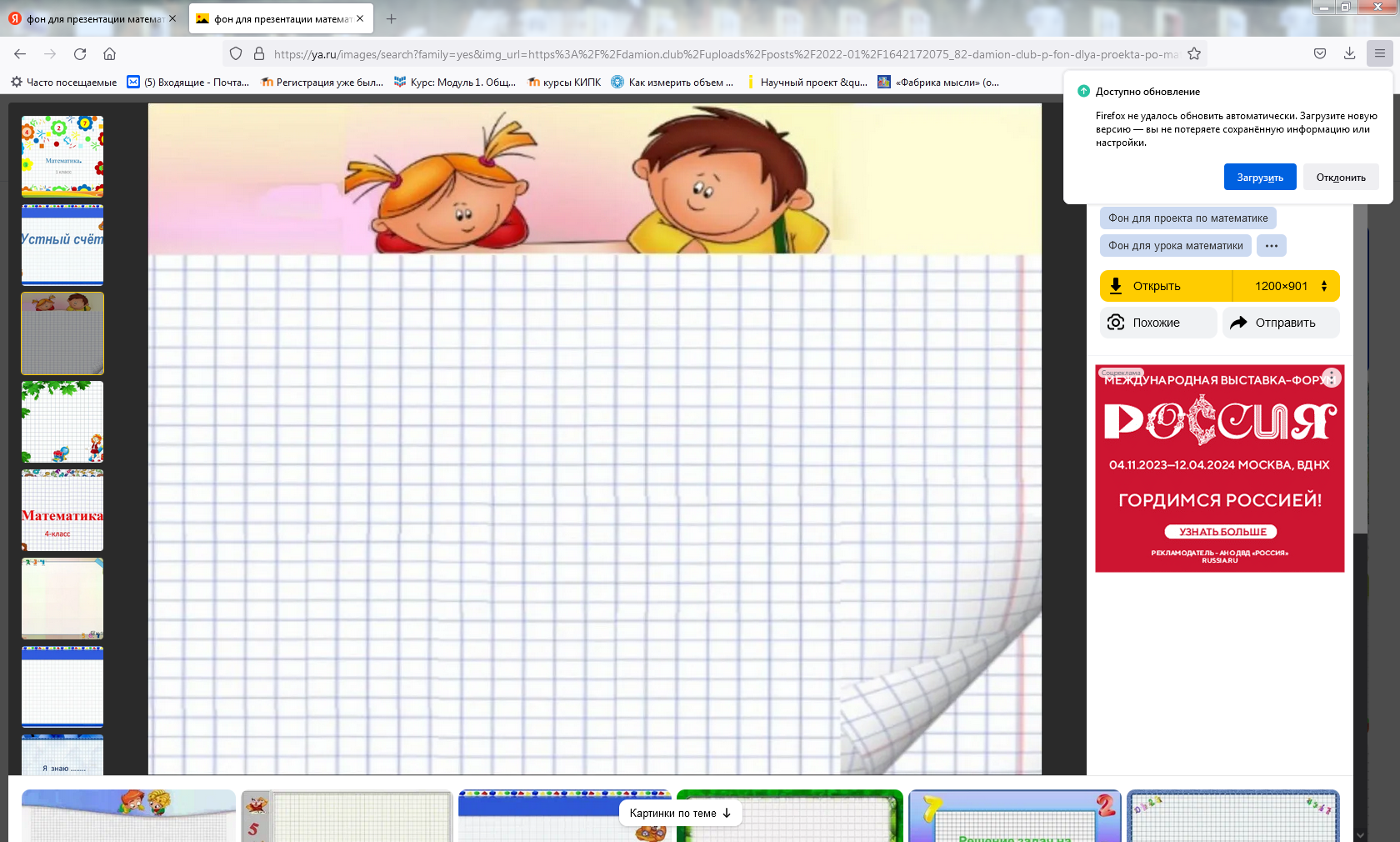 СОБЕРИ ЗАДАЧУ
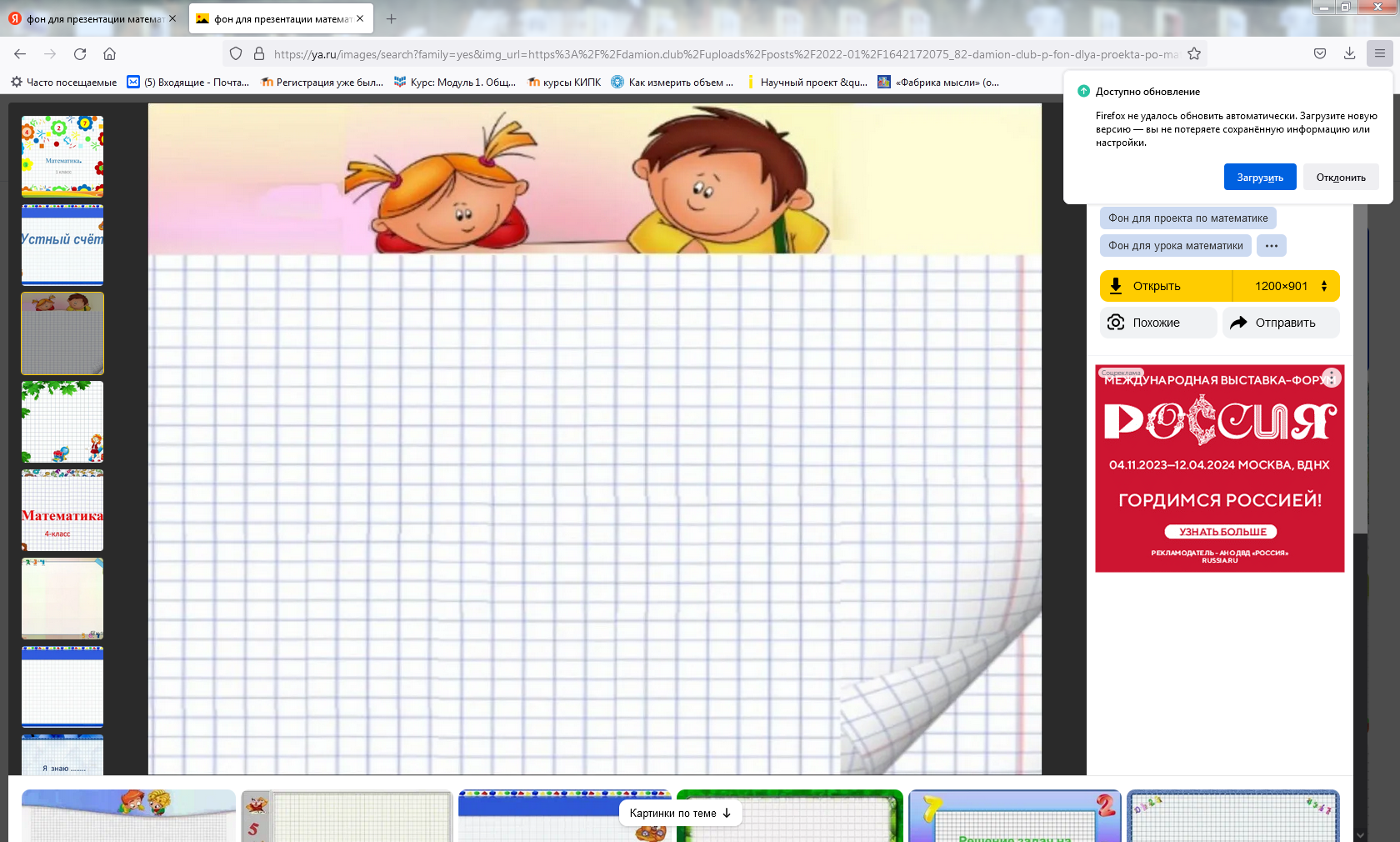 3 + 2 = 5 (к.)                                               Условие

У кошки 3 серых котёнка и                    Вопрос
2 рыжих.
 

Ответ: 5 котят.                                          Решение
 
Сколько всего котят                                 Ответ
у кошки?
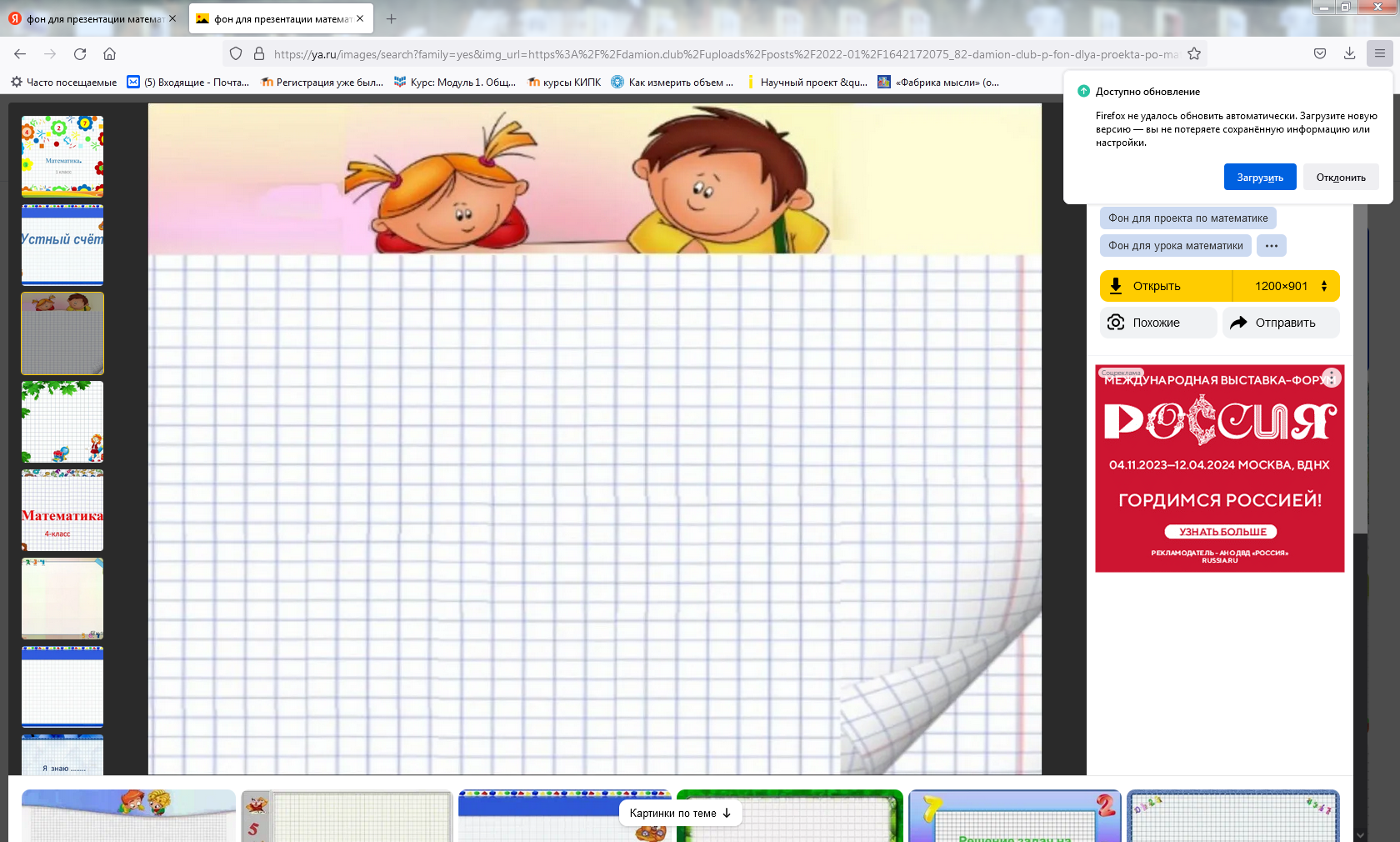 Задача.

Аня вымыла 4 тарелки, а Коля вымыл 3 тарелки. Сколько всего тарелок  вымыли дети?
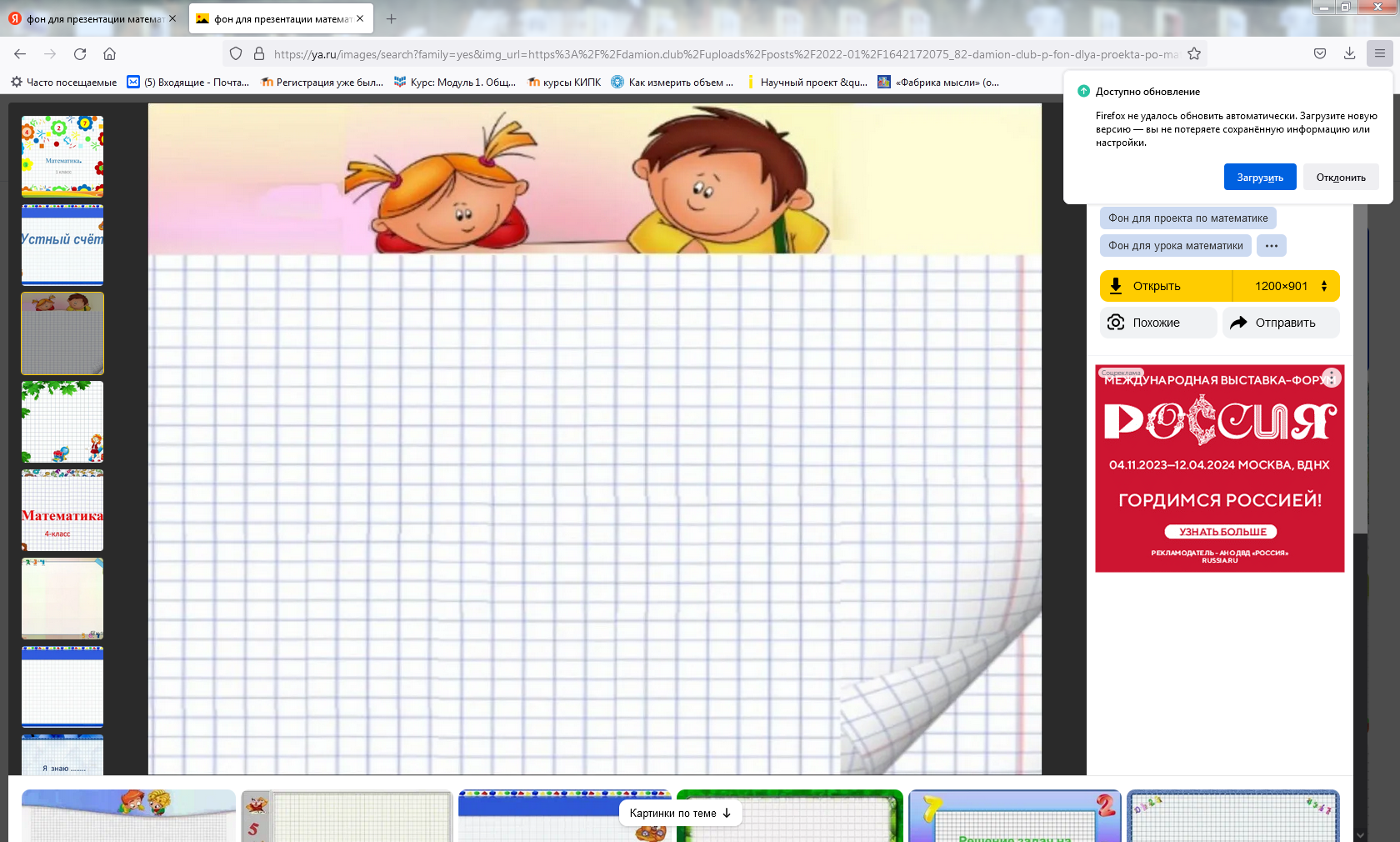 Решение
4+3=7 (т.)
  Ответ: 7 т.
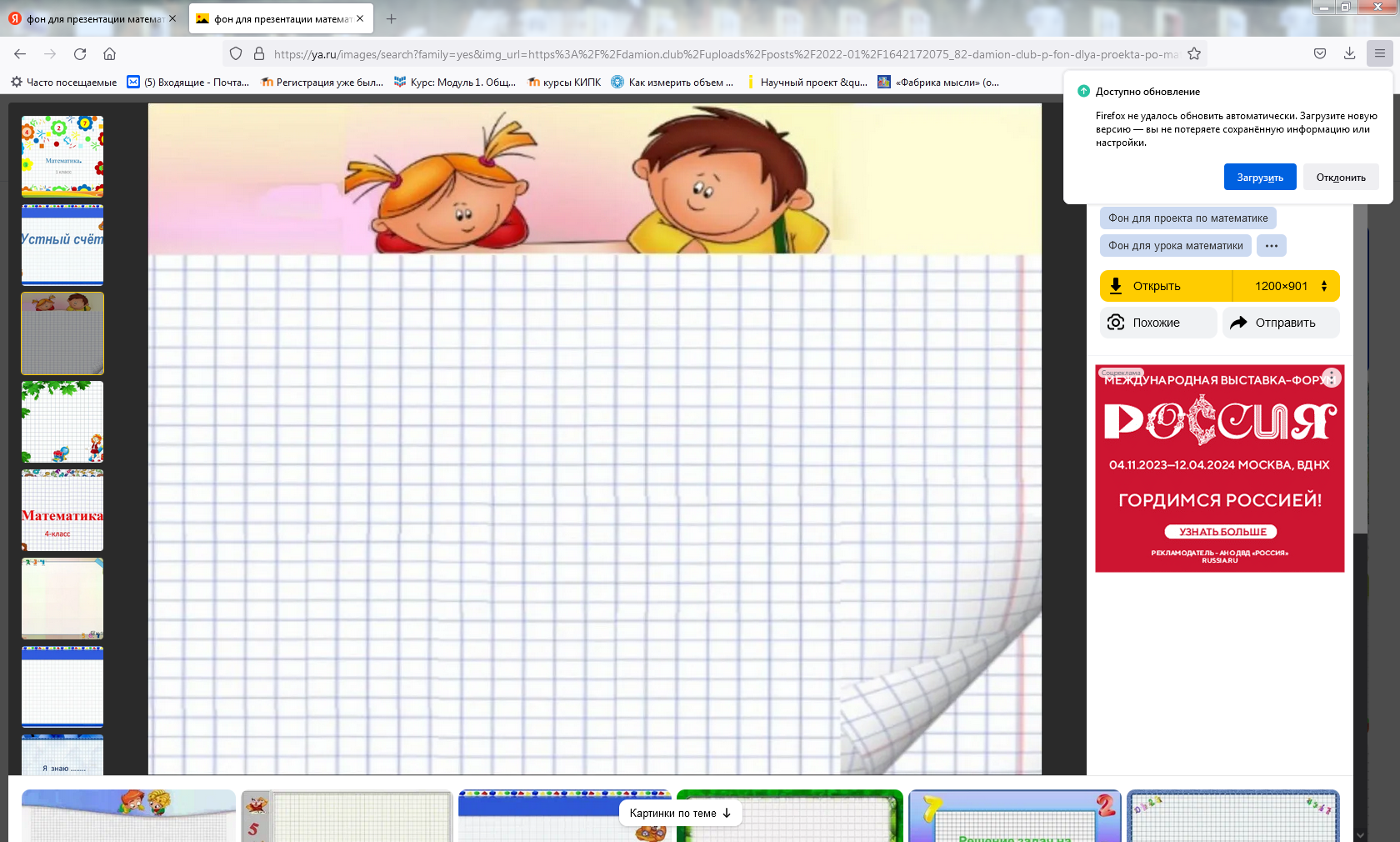 От 20 до 15 – 
От 15 до 10 –
От 10 до 5 –
От 3 и меньше –